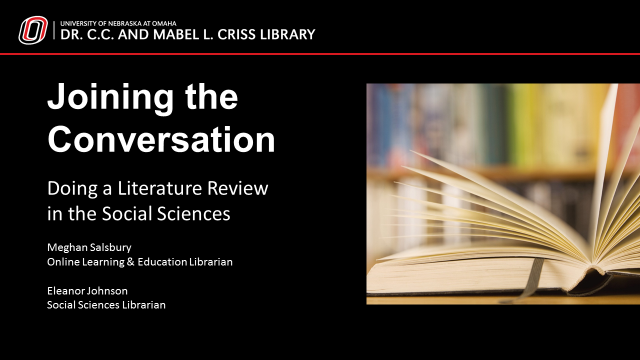 Explanations, Analogies, and Elaborations: Incorporating Questioning Prompts in Instruction Sessions


Omer Farooq, Ph.D.
Social Sciences Librarian
University of Nebraska at Omaha
Elaborative Interrogation
An Introduction to Learning Techniques (Dunlosky et al., 2013)
A literature review helps you:
How learning techniques help
Cognitive benefits of explanation
Specificity of prompts across studies
Elaborations as enhancements (Hannon, 2012)
Elaborative interrogation vs. self-explanation
Effectiveness of Elaborations
Effectiveness in different contexts
High and low knowledge domains (Woloshyn et al., 1992)
Students working individually, dyads, small groups 
(Woloshyn & Stockey, 1995)
Facts in longer connected discourse (Seifert, 1994)
Cognitive Mechanisms
Activation of “schema” (Willoughby & Wood, 1994)
Cognitive mechanisms: Prior knowledge, gaps, linking
new themes, structuring conceptual understanding
Integrative vs. comparative elaborations (Hannon, 2012)
Examples of Prompts Used
Why would the distribution of oxygen (a system wide function) be less efficient if there is a hole in the septum (a structure of the septum)? (Chi et al., 1994)

Identify the differences between the concepts. Generate an example (Hannon, 2012)

In what ways is Japan related to other civilizations we learned? (King, 1991)

Why does an object speed up as its radius gets smaller? (McDaniel & Donnelly, 1996)

Why does the Richardson’s ground squirrel live in underground tunnels? (Seifert, 1994)

Why would that animal do/have that? (Willoughby & Wood, 1994)
Elaborations: An Active-Constructive-Interactive Technique
Taxonomy of learners’ activities (Chi, 2009)
Constructive: Outputs that generate new ideas through
explaining, elaborating, concept mapping, hypothesis 
induction
Active: Most basic level, focus, repeat, manipulate the
learning material
Interactive: Instructional and joint dialogues
Interactive>Constructive>Active>Passive
APPLICATIONS FOR INFORMATION LITERACYINSTRUCTION
Examples of Prompts
INFORMATION has value
DISTINGUISH AMONG DIMENSIONS OF VALUE OF INFORMATION
How do you value information in
your online interactions?
How do you give credit to the ideas/
opinions of others? Why?
What are the issues related to privacy
in sharing personal information in your
online interactions?
Do you value information differently
using different platforms/venues of 
information? Why?
[Speaker Notes: Visually, the literature may look like this. CLICK Often there are major works that have been written on a topic, and then other, CLICK later works that build on them. These later works tend to be extending or responding to these major works in some way. CLICK

Basically the literature is a continuously evolving network of scholarly works that interact with each other. As you do your own research, you will begin to understand the relationships between these works and how your own ideas relate within the network.

CLICK]
Examples of Prompts
RESEARCH AS INQUIRY
FORMULATE A RESEARCH PROCESS TO SATISFY AN INFORMATION NEED
What is the puzzle behind the question?

What would you need to know to
answer the question?

Where would you go to answer the
question? How would you answer the 
Question?
What do you already know? Questions?
What new themes emerge? How are they
related to what you already know?
[Speaker Notes: Visually, the literature may look like this. CLICK Often there are major works that have been written on a topic, and then other, CLICK later works that build on them. These later works tend to be extending or responding to these major works in some way. CLICK

Basically the literature is a continuously evolving network of scholarly works that interact with each other. As you do your own research, you will begin to understand the relationships between these works and how your own ideas relate within the network.

CLICK]
Examples of Prompts
SEARCHING AS STRATEGIC EXPLORATION
DISCRIMINATE BETWEEN SEARCH PROCESSES BASED ON CIRCUMSTANCE, NEED, AND TYPE OF INQUIRY
What platforms/venues of information
would be appropriate? How are they 
organized/structured?
What search strategies would you employ?
Why?
Who might produce this information?
How would you manage these results?
[Speaker Notes: Visually, the literature may look like this. CLICK Often there are major works that have been written on a topic, and then other, CLICK later works that build on them. These later works tend to be extending or responding to these major works in some way. CLICK

Basically the literature is a continuously evolving network of scholarly works that interact with each other. As you do your own research, you will begin to understand the relationships between these works and how your own ideas relate within the network.

CLICK]
Examples of Prompts
INFORMATION CREATION AS A PROCESS
ARTICULATE THE SIGNIFICANCE OF DIFFERENT INFORMATION CREATION PROCESSES, METHODS OF DELIVERY, AND FORMATS
How are format, process, and delivery
related?
What is the value of examining different 
formats of information for specific 
information needs?
What’s format got to do with it?
[Speaker Notes: Visually, the literature may look like this. CLICK Often there are major works that have been written on a topic, and then other, CLICK later works that build on them. These later works tend to be extending or responding to these major works in some way. CLICK

Basically the literature is a continuously evolving network of scholarly works that interact with each other. As you do your own research, you will begin to understand the relationships between these works and how your own ideas relate within the network.

CLICK]
Examples of Prompts
AUTHORITY IS CONSTRUCTED AND CONTEXTUAL
Evaluate the authority of information sources to meet an information need
What are some of the types of authority?
What is the difference between authority
and expertise?
What factors do you look for in your 
assessment of authority?
What is your expertise?
[Speaker Notes: Visually, the literature may look like this. CLICK Often there are major works that have been written on a topic, and then other, CLICK later works that build on them. These later works tend to be extending or responding to these major works in some way. CLICK

Basically the literature is a continuously evolving network of scholarly works that interact with each other. As you do your own research, you will begin to understand the relationships between these works and how your own ideas relate within the network.

CLICK]
Examples of Prompts
Scholarship as conversation
RECOGNIZE SCHOLARLY AND PROFESSIONAL CONVERSATIONS AT DIFFERENT LEVELS
What are some of the venues of scholarly 
conversation? Barriers?
What are the products of the conversation?
Citation chaining/paradigm shifts?

How has the perspective changed on the
topic over time?
What are the key issues/topics? Who are
the people in the conversation?
[Speaker Notes: Visually, the literature may look like this. CLICK Often there are major works that have been written on a topic, and then other, CLICK later works that build on them. These later works tend to be extending or responding to these major works in some way. CLICK

Basically the literature is a continuously evolving network of scholarly works that interact with each other. As you do your own research, you will begin to understand the relationships between these works and how your own ideas relate within the network.

CLICK]
Thank you!

Omer Farooq, Ph.D.
ofarooq@unomaha.edu
Social Sciences Librarian
University of Nebraska at Omaha
[Speaker Notes: Visually, the literature may look like this. CLICK Often there are major works that have been written on a topic, and then other, CLICK later works that build on them. These later works tend to be extending or responding to these major works in some way. CLICK

Basically the literature is a continuously evolving network of scholarly works that interact with each other. As you do your own research, you will begin to understand the relationships between these works and how your own ideas relate within the network.

CLICK]
References
Chi, M. T., De Leeuw, N., Chiu, M. H., & Lavancher, C. (1994). Eliciting self-explanations improves understanding. Cognitive Science, 18(3), 439-477. doi:10.1016/0364-0213(94)90016-7
Chi, M. T. (2009). Active-constructive-interactive: A conceptual framework for differentiating learning activities. Topics in Cognitive Science, 1(1), 73-105. doi:10.1111/j.1756-8765.2008.01005.x
Hannon, B. (2012). Differential-associative processing or example elaboration: Which strategy is best for learning the definitions of related and unrelated concepts? Learning and Instruction, 22(5), 299-310. doi:10.1016/j.learninstruc.2011.11.005
King, A. (1991). Improving lecture comprehension: Effects of a metacognitive strategy. Applied Cognitive Psychology, 5(4), 331–346. doi:10.1002/acp.2350050404.
McDaniel, M. A., & Donnelly, C. M. (1996). Learning with analogy and elaborative interrogation. Journal of Educational Psychology, 88(3), 508.
Seifert, T. L. (1994). Enhancing memory for main ideas using elaborative interrogation. Contemporary Educational Psychology, 19(3), 360-366. doi:10.1006/ceps.1994.1026
Woloshyn, V. E., Pressley, M., & Schneider, W. (1992). Elaborative-interrogation and prior-knowledge effects on learning of facts. Journal of Educational Psychology, 84(1), 115-124.
Woloshyn, V. E., & Stockley, D. B. (1995). Helping students acquire belief-inconsistent and belief-consistent science facts: Comparisons between individual and dyad study using elaborative interrogation, self‐selected study and repetitious-reading. Applied Cognitive Psychology, 9(1), 75-8. doi:10.1002/acp.235009010
Willoughby, T., & Wood, E. (1994). Elaborative interrogation examined at encoding and retrieval. Learning and Instruction, 4(2), 139-149. doi:10.1016/0959-4752(94)90008-6
[Speaker Notes: Visually, the literature may look like this. CLICK Often there are major works that have been written on a topic, and then other, CLICK later works that build on them. These later works tend to be extending or responding to these major works in some way. CLICK

Basically the literature is a continuously evolving network of scholarly works that interact with each other. As you do your own research, you will begin to understand the relationships between these works and how your own ideas relate within the network.

CLICK]